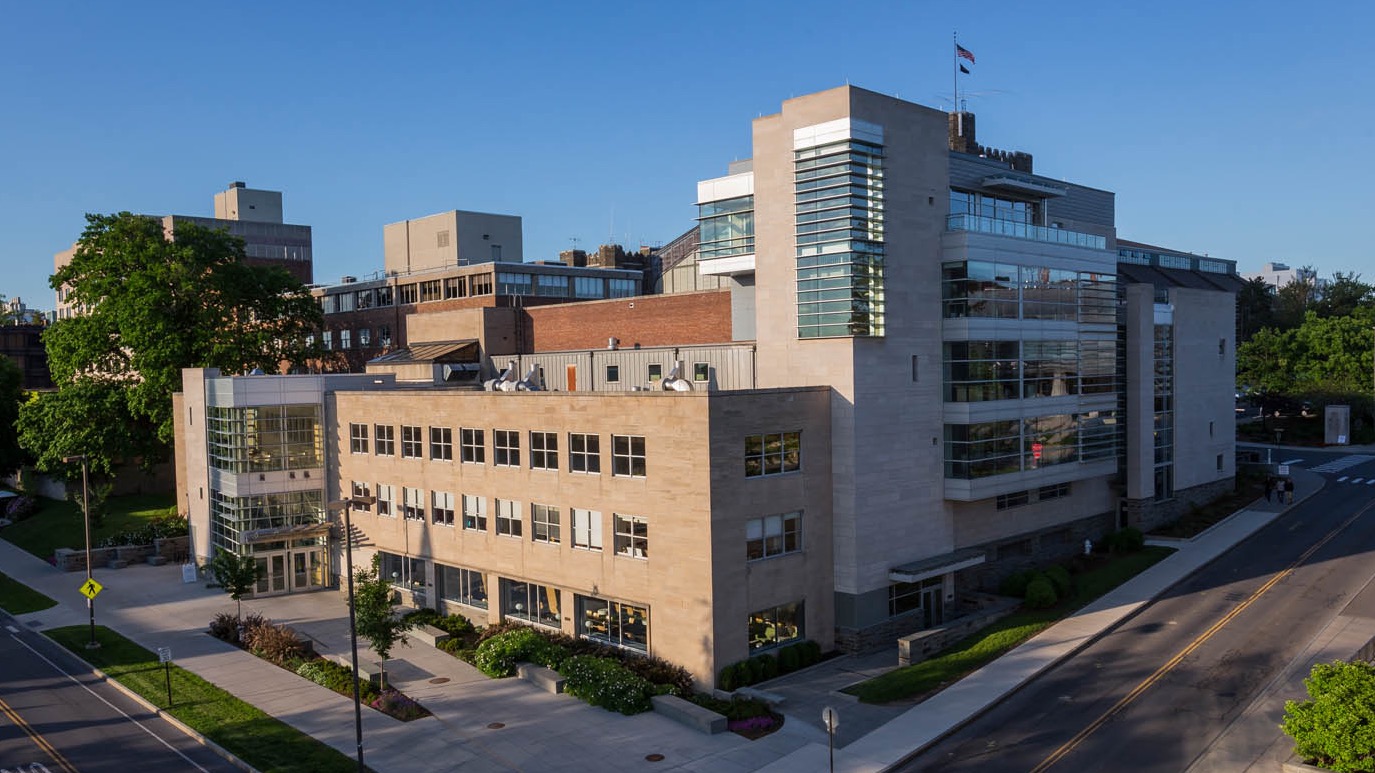 Fall 2023 Pre-enrollment Information Slides: For Students Who Matriculated Spring 2022 or Earlier
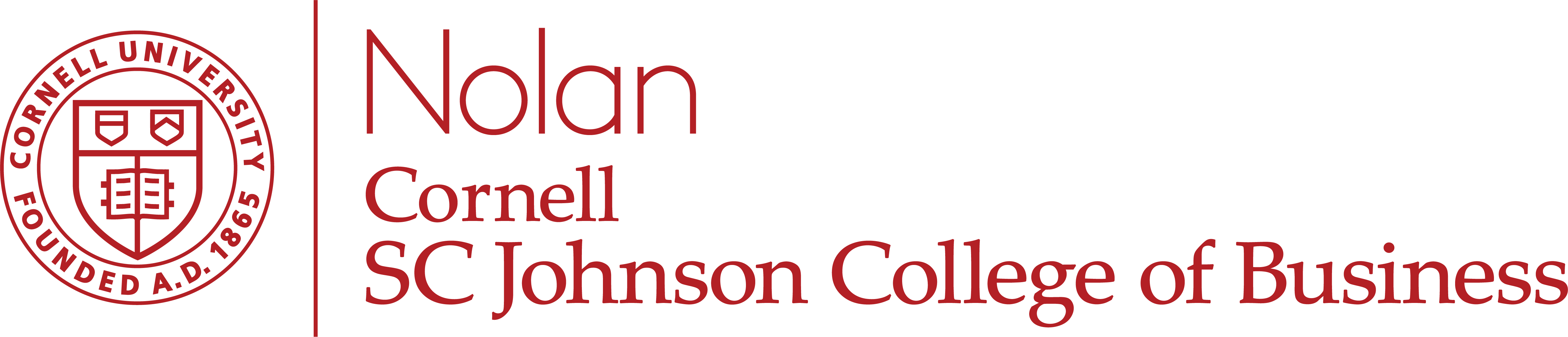 [Speaker Notes: Insert any pre-title text in the text box at the top (ie. “Presented by…”)

Insert the presentation title in the second text box with the largest text

Insert the speaker’s name and/or the month, day and year of the presentation.

Delete any text boxes you didn’t use.

You are welcome to use the image that is already included. For instructions on how to change the image, view slide 6. In order to keep the transparent look, change the picture’s transparency to 75% in the ”Picture format” pane that should pop up on the right side of the screen.]
Getting Answers
If you have questions, please follow this process!
MAKE AN APPOINTMENT
STEP 4
Student Launchpad
Degree Audit
Student Handbook
Pre-Enrollment FAQs
Individual 30 minute scheduled appointments are intended for students who wish to discuss long term goals and want to do complex planning related to those goals. 

Please do not make an appointment for a quick question that could be answered in drop-ins or via email
Opportunity to meet with an advisor individually without an appointment! 
 
Offered via Zoom 

Students are seen on ‘first come first served’ basis
ha-advising@cornell.edu

Expect a response time of up to 3 business days
[Speaker Notes: Delete this slide before completing your presentation]
Use Your Resources!
Student LaunchPad 
Student Essentials
Links you to your Student Center to view your pre-enrolled core schedule and enroll in additional courses.
NSHA Resources for Students
Pre-Enrollment FAQs 
These presentation slides! 
Core Swap Request Form & Instructions 
4 Year Planning Sheet 
Classes and Enrollment FAQ
Step by step instructions on how to add a class 
Fall 2023 Guide to Enrollment
Cornell Nolan School of Hotel Administration 3
[Speaker Notes: Delete this slide before completing your presentation]
Pre-Enrollment Dates
May 1 at 7:30am – May 3 until 11:59pm: Seniors and rising Seniors 
 May 2 at 7:30am – May 4 until 11:59pm: Juniors and rising Juniors 
 May 3 at 7:30am – May 5 until 11:59pm: Sophomores and continuing First Years 
 Review the 2022-2023 Key Academic Dates for more important dates and deadlines!
Cornell Nolan School of Hotel Administration 4
[Speaker Notes: Delete this slide before completing your presentation]
1000-Level HADM Core
Cornell Nolan School of Hotel Administration 5
[Speaker Notes: Delete this slide before completing your presentation]
2000-Level HADM Core
Transfer students aren't always enrolled into perfect 'blocks' due to transfer credit

Transfer students typically get enrolled into 4 core classes per semester until their lower-level core are complete
Cornell Nolan School of Hotel Administration 6
[Speaker Notes: Delete this slide before completing your presentation]
Details About Lower-Level Core Classes
Core Section Swap Requests: 
The electronic core section swap process allows students enrolled in 1000-level and 2000-level HADM core courses to request to swap from one course section into another section of the same course (example: request to swap from HADM 1210 Lecture 001 to HADM 1210 Lecture 002)
Swap Requests are not guaranteed, but the registrar team will try to accommodate as many swaps as possible 
Swap requests will be accepted until August 24, 2023 using the Swap Request Form 
Please do not submit duplicate requests. 
Connect with our registrar team at ha-registrar@cornell.edu for any clarifying questions related to swap requests or to cancel requests
Cornell Nolan School of Hotel Administration 7
[Speaker Notes: Delete this slide before completing your presentation]
3000-Level and 4000-Level Core: Students Self-Enroll
HADM 3010 (3 cr.) Service Operation Management (Pre-req:2010)​
HADM 3210 (3 cr.) Principles of Hosp. & Real Estate (Pre-req:1210, 2220)​
HADM 3350 (3 cr.) Restaurant Management (Pre-req:2360) ​
TIPS and ServSafe are taken during HADM 3350, and are needed to earn a final grade in HADM 3350.​
HADM 3550 (3 cr.) Hospitality Facilities Management (Pre-req:2550)​
HADM 3650 (3 cr.) Persuasive Business Comm. for Hospitality Leaders (Pre-req:1650, 1150)​
HADM 3870 (3 cr.) Business & Hospitality Law ​
HADM 4410 (3 cr.) Strategic Management (Pre-req: 1210, 2220, 2430, 1350, 1410, 1740, 3350 & 3650)
Cornell Nolan School of Hotel Administration 8
[Speaker Notes: Delete this slide before completing your presentation]
HADM 3350 & 3650: HADM 4410 Prerequisites
Both HADM 3350 – Restaurant Management, and HADM 3650 – Persuasive Communication are pre-requisites for your only 4000-level core class, HADM 4410 – Strategic Management. 
Students must take both classes before they will be enroll themselves in HADM 4410

Both classes have early drop deadlines. Please be sure to read the course descriptions in the class roster for more information 

Athletes should prioritize taking HADM 3350 in the semester that requires less travel time for their competition season
Cornell Nolan School of Hotel Administration 9
[Speaker Notes: Delete this slide before completing your presentation]
3000-Level Core Phase out after Spring 2024
Due to the implementation of the new curriculum, there are 4 3000-level core that will be phased out after Spring 2024 
HADM 3010 Service Operations Management 
HADM 3210 Principles of Hospitality Real Estate 
HADM 3350 Restaurant Management
HADM 3550 Hospitality Facilities Management 

If you are a rising junior who plans to go abroad in Spring 2024, you should prioritize enrolling in these courses between for Fall 2023 
Completion of HADM 3550 in Fall 2023 should be top priority
Cornell Nolan School of Hotel Administration 10
[Speaker Notes: Delete this slide before completing your presentation]
Electives
Free Electives: 24 credits required 
Any academic course above the class number 1100 (PE courses cannot count)
No more than 6 credits can be taken pass/fail with a limit of up to 4 credits in one semester 
Non-HADM Electives:15 credits required
Any academic class taken outside of the Nolan School of Hotel Administration, Dyson College and SC Johnson College of Business, with a course number of 1100 and above (PE courses cannot count)
Must be taken for a letter grade unless offered SX/UX 
HADM Electives: 14 credits required
Must be 3000-level or higher and taken for a letter grade unless offered SX/UX only. 
Please review the Student Handbook for the year you matriculated for details!
Cornell Nolan School of Hotel Administration 11
[Speaker Notes: Delete this slide before completing your presentation]
Non-Academic Graduation Requirements
*External Transfer students are waived from the PE requirement and University Swim Test requirement.
Cornell Nolan School of Hotel Administration 12
[Speaker Notes: Delete this slide before completing your presentation]
Swim Test & Physical Education
Physical Education (PE): Taking 2 PE courses is a graduation requirement
The credits DO NOT count toward the 120 academic credits required to graduate.
Registration for PE classes is done online via Student Center.

Cornell Swim Test: Students must take their swim test when offered to meet graduation requirements. 
Swim Test Dates and Times
Cornell Nolan School of Hotel Administration 13
[Speaker Notes: Delete this slide before completing your presentation]
Practice Credit
Students must complete 800 hours/2 units of Practice Credits to meet graduation requirements.
Experiences from high school or the summer prior to University matriculation will not count towards Practice Credit.
Students can only submit a maximum of 1 unit/400 hours of Practice Credit per experience.
To receive 2 units of practice credit from the same organization, the nature of each job must be significantly different and pre-approved by the OSS Practice Credit Team.
For more information, please visit the Practice Credit webpage
Cornell Nolan School of Hotel Administration 30
[Speaker Notes: Delete this slide before completing your presentation]
Forbidden Overlaps
Nolan students are not permitted to take classes that are Forbidden Overlaps with any HADM Core: It is your responsibility to make sure you are not enrolling in a Forbidden Overlap course. 
This will be listed in the course description on the class roster. Students will not receive credit for any class that is a Forbidden Overlap with a core course.
Classes that are Forbidden Overlap with any HADM Elective can only count toward Free Electives
Cornell Nolan School of Hotel Administration 15
[Speaker Notes: Delete this slide before completing your presentation]
Credit Limit
Each semester, the default credit maximum a student can enroll in is set to 18. Students in their first semester at Cornell cannot request to increase their credit limits until final grades have been posted for Spring 2023. Students with a current cumulative GPA may request to take more than 18 credits, if their cumulative GPA falls within the following ranges:  
2.501-2.999=19 credits   
3.001-3.499 =20 credits   
3.50 and above =21 credits*  
*NSHA students cannot take more than 21 credits per semester. 
 
Please e-mail ha-registrar@cornell.edu to request a credit limit increase for Fall 2023. Please note, this credit limit increase is only valid for one semester. Students must make this request each semester if they would like to enroll in more than 18 credits.
Cornell Nolan School of Hotel Administration 26
[Speaker Notes: Delete this slide before completing your presentation]
Holds
Please check your Student Center for holds (which will prevent you from adding classes). 'Registered' is good, this means you're able to add classes for Fall 2023!
To check your holds, first sign into your Student Center  
Next, check for ‘Holds’ on the right side of the screen  
Click on ‘Details’ to read more about your hold(s), and instructions on how to get them removed 
Take the appropriate steps to get hold removed
If you have 1000 and/or 2000-level core remaining, please e-mail ha-registrar@cornell.edu to announce you have had your hold(s) removed. If you still have lower-level core remaining and a hold is on your account during block enrollment of core classes, the registrar team will not be able to enroll you into your core classes. They will not know that your hold has been removed and that they can move forward with enrolling you in lower-level core unless you email to notify them.
Cornell Nolan School of Hotel Administration 26
[Speaker Notes: Delete this slide before completing your presentation]
Enrollment Error Codes
If you get an error message when you attempt to enroll in a class, please take note of the error message and review the Common Error Messages Guide to determine next best steps  
Common Error: 'Available Seats are Reserved'
This means that there are seats available only to a specific population of students, and you are not in that student group. The class will still show that it is 'Open' on Student Center, but you will not be able to enroll if you are not a part of the specified student population
Cornell Nolan School of Hotel Administration 26
[Speaker Notes: Delete this slide before completing your presentation]
Grading Options
Grading Options 
Letter Grade ONLY: A+ through D-, F
A passing letter grade is a D- and above
There is no option to change grade option to S/U, cannot be petitioned
Student Option: Letter grade or S/U
There are campus-wide deadlines to make changes to the grade option for applicable classes
Grade cutoff for a ‘S’ is C-
Limit of 4 credits S/U coursework per semester
Students may take up to 6 credits S/U (Student Option) as Free electives only.
Pass/Fail Only: SX/UX
This grade option cannot be changed to a letter grade
Does not impact GPA
Cornell Nolan School of Hotel Administration 27
[Speaker Notes: Delete this slide before completing your presentation]
CONTACT OSS
Academic Advising* 
ha-advising@cornell.edu  
*You are not assigned an Academic Advisor. Students are welcome to meet with any of our Academic Advisors at the Office of Student Services.  

Nolan Registrar Team 
ha-registrar@cornell.edu  

Practice Credit
ha-practicecredit@cornell.edu
Cornell Nolan School of Hotel Administration 20
[Speaker Notes: Edit the text to reflect the resource or office you are highlighting
Use the first line to display the name of the resource or office
Use the second line to display the physical location, web address, and or email of that resource or office.

Delete any extra text]
Virtual 1:1 Pre-Enrollment Drop-Ins
We will be holding Virtual 1:1 Pre-Enrollment Drop-Ins at the following times: 
Monday April 24 – Thursday April 27 
10:00am – 12:00pm EST 
2:00pm – 4:00pm EST 
Friday April 28  
10:00am – 12:00pm EST 
2:00pm – 3:00pm EST 
Monday May 1 – Thursday May 4 
10:00am – 12:00pm EST 
2:00pm – 4:00pm EST 
Friday May 5 
10:00am -12:00pm EST 
2:00pm – 3:00pm EST 

Drop-Ins are held via Zoom 
Meeting ID: 946 8781 2347
Passcode: 624493
Cornell Nolan School of Hotel Administration 21
[Speaker Notes: Delete this slide before completing your presentation]